РЕСПУБЛИКА БОЛГАРИЯ
МИНИСТЕРСТВО ФИНАНСОВ
Прогресс, достигнутый Болгарией по совершенствованию бюджетного процесса, за период после предыдущего анализа в 2009 г.Ключевые тезисы
Эмиль Нургалиев
Дирекция по бюджету
Правовая основа
Конституция Республики Болгарии 
Закон о государственных финансах
Закон о государственном долге
Налоговое законы
Закон о государственном бюджете на год
Закон о годовом бюджете государственного фонда социального страхования
Организационные правила и процедуры Национальной ассамблеи 
Организационные правила и процедуры Совета министров и его структур
Прочее

Закон о государственных финансах
 (принят в 2013 г.):

Объединяет все аспекты управления и использования государственных ресурсов как на национальном, так и на местном уровне; 
Регламентирует объём, структуру и содержание среднесрочной бюджетной структуры; 
Принимает все требования директивы 85/2011.
Структура бюджета
Полное соответствие требованиям бюджетных правил и ограничений, вт.ч. последующее действия в случае отклонения от бюджетных правил, изменения среднесрочного значения структурного дефицита;

Расширение охвата за счет включения большего объема информации о секторе государственного управления в документы о национальном бюджете, в т.ч. прогноз ключевых показателей на следующие 3 года, разработанный на основе неизменной государственной политики, с описанием предусмотренных новых мер и указанием финансового воздействия – т.н. дискреционные меры политики

Информация об общем влиянии хозяйственной деятельности предприятий государственного сектора на бюджетные показатели сектора;

Информация об условных обязательствах и потенциальном воздействии на сектор государственного управления.
Структура бюджета
Сравнение прогноза Минфина по основным бюджетным показателям государственного сектора с последними имеющимися прогнозами Европейской комиссии в части перспектив бюджета Болгарии;

Создание условий для устойчивого и долгосрочного баланса между расходными полномочиями муниципалитетов и усиления их бюджетной дисциплины; была внедрена процедура финансового восстановления муниципалитетов и предпринят ряд мер для достижения финансовой устойчивости и стабильности на местном уровне;

Четкие определения охвата и процедур определения межбюджетных отношений между муниципалитетами и государственным бюджетом путем установления базовых отношений между ними. Объем межбюджетных трансфертов принимается в рамках закона о государственном бюджете. Оно содержит детальное определение условий для внесения каких-либо изменений.
Система управления государственными финансами
Основные принципы, которым необходимо следовать в части УГФ:
Комплексный характер, подотчётность и ответственность, достаточность, экономия, эффективность и действенность, прозрачность, устойчивость и соблюдение закона.

Классификация расходов в бюджетах распорядителей бюджетных средств (РБС) 1 уровня:

По показателями экономической и функциональной классификации; 

Расходы бюджетов РБС 1 уровня, которые используют программный формат  бюджета, классифицируются по направлению политики/функциональному направлению и по бюджетной программе в рамках компетенции и ответственности соответствующего РБС;

Расходы Национальной ассамблеи классифицируются по функциональному направлению, а расходы судебных органов принимаются отдельными ведомствами
Система управления государственными финансами
Система УГФ опирается на широкую основу и среднесрочную структуру бюджета и является операционным инструментом для среднесрочного прогнозирования и планирования за счет выполнения центральными и местными органами строгих бюджетных правил и обеспечения стабильной структуры по разработке отчетности в формате программного бюджетирования;
После вступления в силу закона о государственных финансах в 2014 г. болгарский индекс среднесрочной структуры бюджета опережает средний показатель стран EU-28
Source: EC, DG ECFIN
Система управления государственными финансами
Помимо оценок в соответствии с национальной методологией (показатели на кассовой основе), в среднесрочную структуру бюджета также входят оценки сектора государственного управления и его подсекторов в соответствии Европейской системой счетов (ESA'2010), с учетом влияния  бюджетной  структуры государственных и муниципальных предприятий и квази- бюджетных организаций;

Является стабильной основой для разработки отчетности на основе формата программного бюджетирования.
Бюджетные правила
Бюджетные правила (в части сбалансированности бюджета, уровня долга и расходов) установлены в качестве четких и прозрачных ограничений бюджетной политики в долгосрочной перспективе в виде числовых ограничений основных бюджетных сводных показателей.
Числовые бюджетные правила и независимый Бюджетный совет обеспечивают предсказуемое проведение бюджетной политики. Болгария занимает ведущее место в рейтинге индекса бюджетных правил среди стран-членов ЕС.
Source: EC, DG ECFIN
Бюджетные правила
Закон о государственных финансах (вступил в силу в 2014 г.) на основе предыдущего основного закона о бюджете, который уже обеспечил надежную основу для устойчивости бюджета.

Произошло 2 крупных отклонения от бюджетных показателей, вызванных экзогенными шоками, которые испытал государственный сектор:
После мирового финансового кризиса (2009–2010 гг.) и
В 2014 г., когда крупный болгарский коммерческий банк получил государственную поддержку в виде ликвидности. 
В обоих случаях были предприняты незамедлительные корректирующие меры
Fiscal rules and actual outcomes
Source: Eurostat, MoF
Бюджетный совет
Функционирует в рамках Национальной ассамблеи при его  административной поддержке; 

Не подчиняется исполнительному органу власти, осуществляет функции независимо от государства и отчитывается перед Национальной ассамблеей;

Выражает обоснованное мнение и рекомендации о макроэкономической структуре (весной и осенью), законе о государственном бюджете, законопроектах о бюджете фонда социального страхования и фонда обязательного медицинского страхования, о среднесрочных прогнозах бюджета и других стратегических документах Совета министров, об исполнении государственного бюджета, бюджетов фонда социального страхования и фонда обязательного медицинского страхования;

Проводит мониторинг соблюдения числовых бюджетных правил;

В случае существенного отклонения макроэкономических прогнозов от данных отчетности за последние 4 года подряд рекомендует министру финансов принять меры по устранению отклонений.
Сектор государственного управления
Введение комплексной, целостной и надёжной практики прогнозирования и мониторинга сектора государственного управления

Болгария предоставляет периодическую информацию Европейской комиссии по среднесрочному бюджетному прогнозу в формате ESA'2010;

Внедрение практики прогнозирования и мониторинга подотраслей государственного сектора, в том числе их уровня долга, за счет включения набора бюджетных правил в отношении местных подотраслей государственного сектора, в том силе правил в отношении уровня долга;

Охват бюджетными правилами подсектора социального страхования для учета всех подотраслей государственного сектора. Правила ограничивают возможности фондов социального страхования по наращиванию долга и выдаче гарантий
Бюджетная процедура
Синхронизирована и соответствует установленным срокам и процедурам в рамках усовершенствованного механизма координации экономической политики – европейского семестра;

Обеспечивает устойчивость и согласованность процессов и процедур распределения и управления финансовыми ресурсами;

Вовлечение всех ответственных ведомств – как бюджетных органов, так и юридических лиц, которые не входят в консолидированную бюджетную программу, но являются частью государственного сектора;

Не предполагает конкретного распределения доходов;

Укрепление связей между законодательными, исполнительными и судебными органами и муниципалитетами для проведения ответственной бюджетной политики.
Прозрачность бюджета
За многие годы Болгария продвинулась вперед, о чем свидетельствует Индекс открытости бюджета Международного бюджетного партнерства (МБП), который составляется с 2006 г. В соответствии с последним ИОБ за 2017 г., страна занимает 21 место из 115 стран по прозрачности бюджета, наряду со странами с высоким уровнем прозрачности, при этом балл на основе ИОБ составляет 66% из 100%;

Минфин предпринимает шаги по предоставлению общественности доступа к основной бюджетной документации с возможностью обратной связи;

Бюджет для граждан предоставляется через различные каналы и для различных целевых групп. Так, краткая версия бюджета 2019 г. распространялась в печатном виде (тираж 100 000 экземпляров) в школах, налоговых и таможенных органах и пр.
Прозрачность бюджета
Предпринимаются шаги по расширению возможностей для участия граждан в обсуждении реализованных мер политики и расширению доступа к бюджетной информации и улучшению ее качества и охвата;

Эффективное взаимодействие с Бюджетным советом – фактор повышения качества бюджетных документов, соблюдения бюджетных правил и смягчения потенциальных рисков для бюджета;

Как показывает ИОБ за 2017 г., страна занимает высокое место наряду со странами с высоким уровнем прозрачности бюджета.
Индекс открытости бюджета 2017 г.
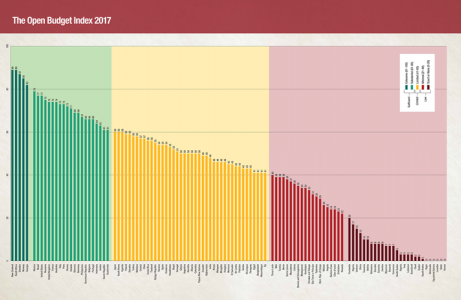 21-st rank of 115 countries
Качество государственных финансов
Анализ расходов в рамках совместного проекта с Всемирным банком для выявления необходимых реформ в разных отраслях затронул 7 министерств. Так, в ходе анализа Минфин выявил большие возможности для повышения эффективности и результативности затрат. Кроме того, проведен анализ 21 муниципалитета, в том числе тех, которым оказана финансовая помощь;

Анализ Министерства иностранных дел, инициированный в 2019 г, для повышения эффективности и результативности расходов министерства;

Выявление КПЭ в части политики в разных отраслях для отслеживания прогресса в достижении целевых ориентиров и национальных целей в рамках Европейских стратегических документов – элемент СССБ и обновленной СССБ;

Внедрение рекомендаций Европейской комиссии по дальнейшему улучшению качества государственных финансов и повышению эффективности государственных расходов.
Программно-целевое бюджетирование
Определение классификации направлений политики/функциональных направлений и бюджетных программ – один из инструментов для улучшения стратегического планирования и разработки национальных мер политики в соответствии с государственными приоритетами и финансовыми возможностями;

Минфин приступил к анализу и выбору приоритетных показателей эффективности в части бюджета РБС в ключевых отраслях, с целью выявления показателей, отражающих уровень достижения стратегических целей в этих отраслях, а также оценки успеха политики и неуклонного мониторинга и оценки хода реализации государственной политики;

Охват ведомств, проводящих программно-целевое бюджетирование, - помимо министерств и государственных ведомств – РБС, чьи бюджеты включены в государственный бюджет, был расширен для внедрения программно-целевого бюджетирования в 2020 г., за исключением бюджета судебных органов и счетной палаты.
Связь между государственной программой и планированием государственной политики
Программа государственного 
управления, принятая 
Правительством 
Болгарии на период 2017-2021 гг.
Национальная программа реформ
Программа сближения
Национальная программа развития 
«Болгария 2020»
Стратегические документы 
правительства
Основные приоритеты
Отраслевые стратегии
Программы, утверждённые для внедрения
Изменения мер по проведению политики
Начало внедрения новых мер политики
Результаты
Приоритеты бюджета
Спасибо!